Adult Social Care and Health - Our Vision
“Working together to make a positive difference”
Partnership
Council
We listen to and understand our residents and focus on building their strengths, reducing inequalities and increasing healthy life expectancy.

We have deep insight into the strengths, challenges and needs of our diverse communities reflected in the commitment of our Council Plan for a Fairer, Safer, Greener borough.

We ensure safety and safeguarding is at the heart of our governance, systems and processes for all.

Our workforce feel valued, supported and empowered to carry out their roles to the best of their abilities.
We collaborate with our partners to create healthier communities and deliver joined up care for residents. 

We work together to  prevent, delay and reduce the need for care and target support to those that need it. 

We work with partners to embed innovation and learning across everything we do including embracing new technologies. 

We work with our providers to ensure choice for residents and high quality services.

We work together to ensure a financially sustainable and resilient health and care system.
Residents
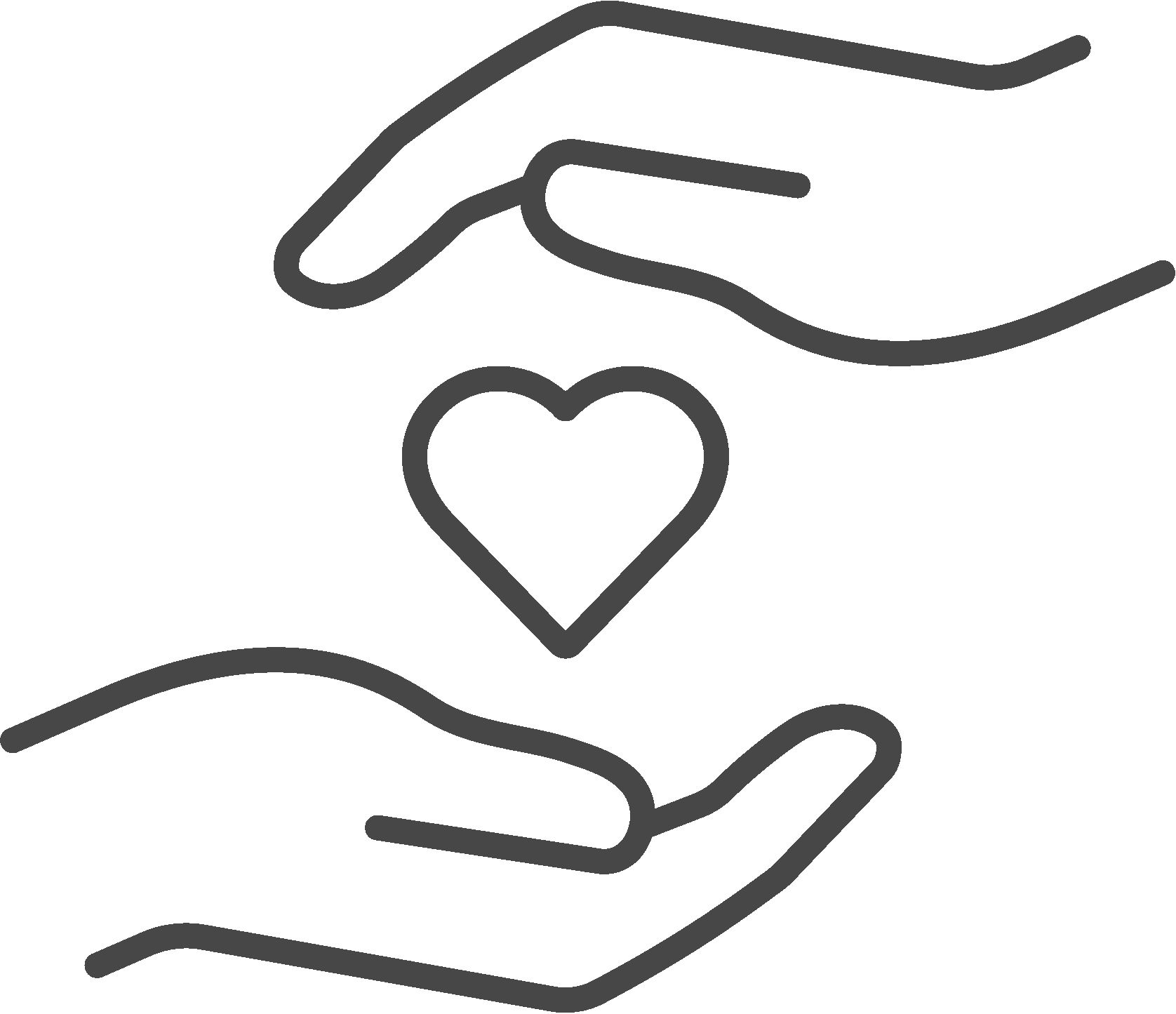 We put people at the heart of what we do. We maximise independence, choice and control, providing support for physical health and emotional wellbeing through prevention and resilience to deliver accessible and personalised services.
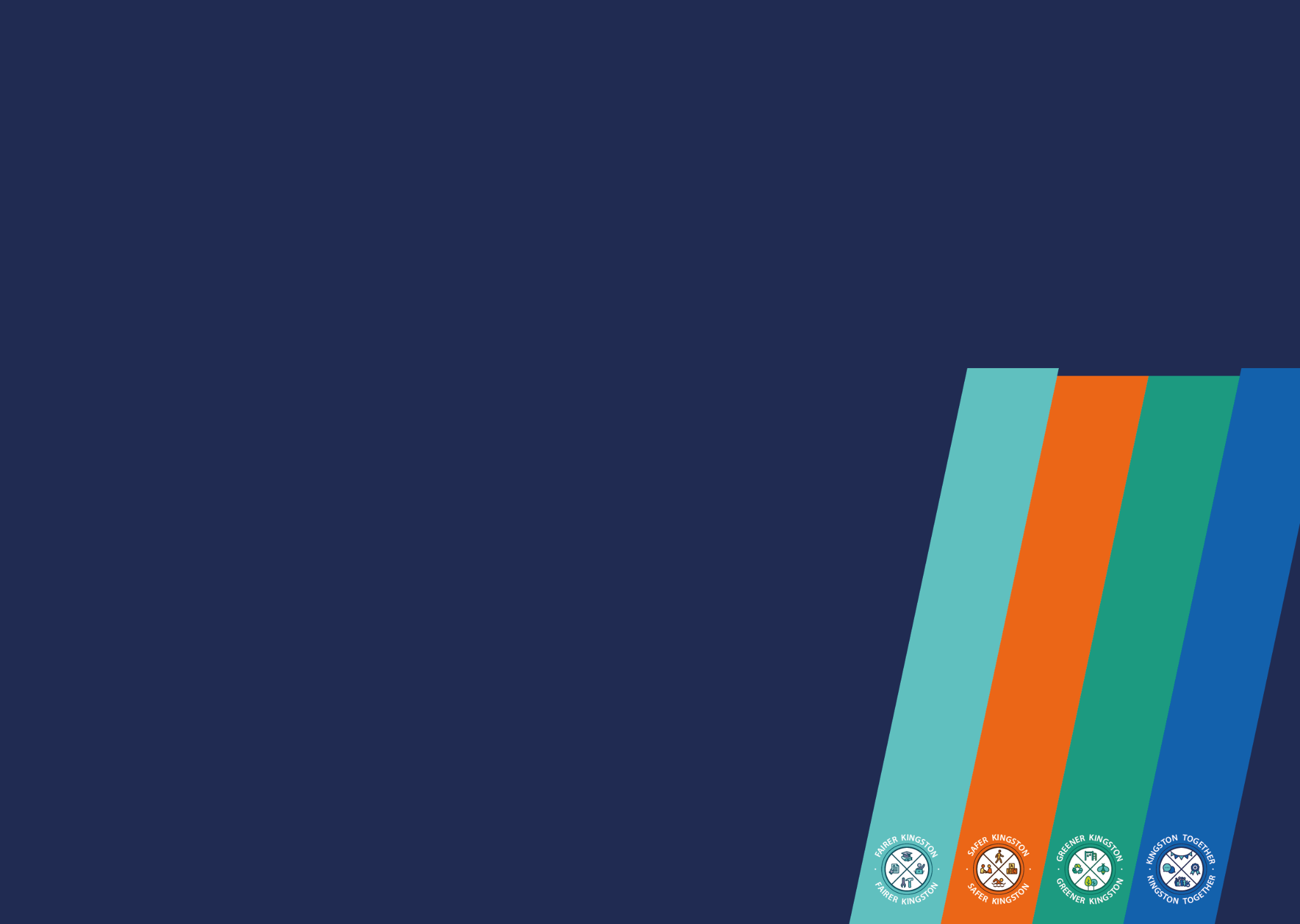 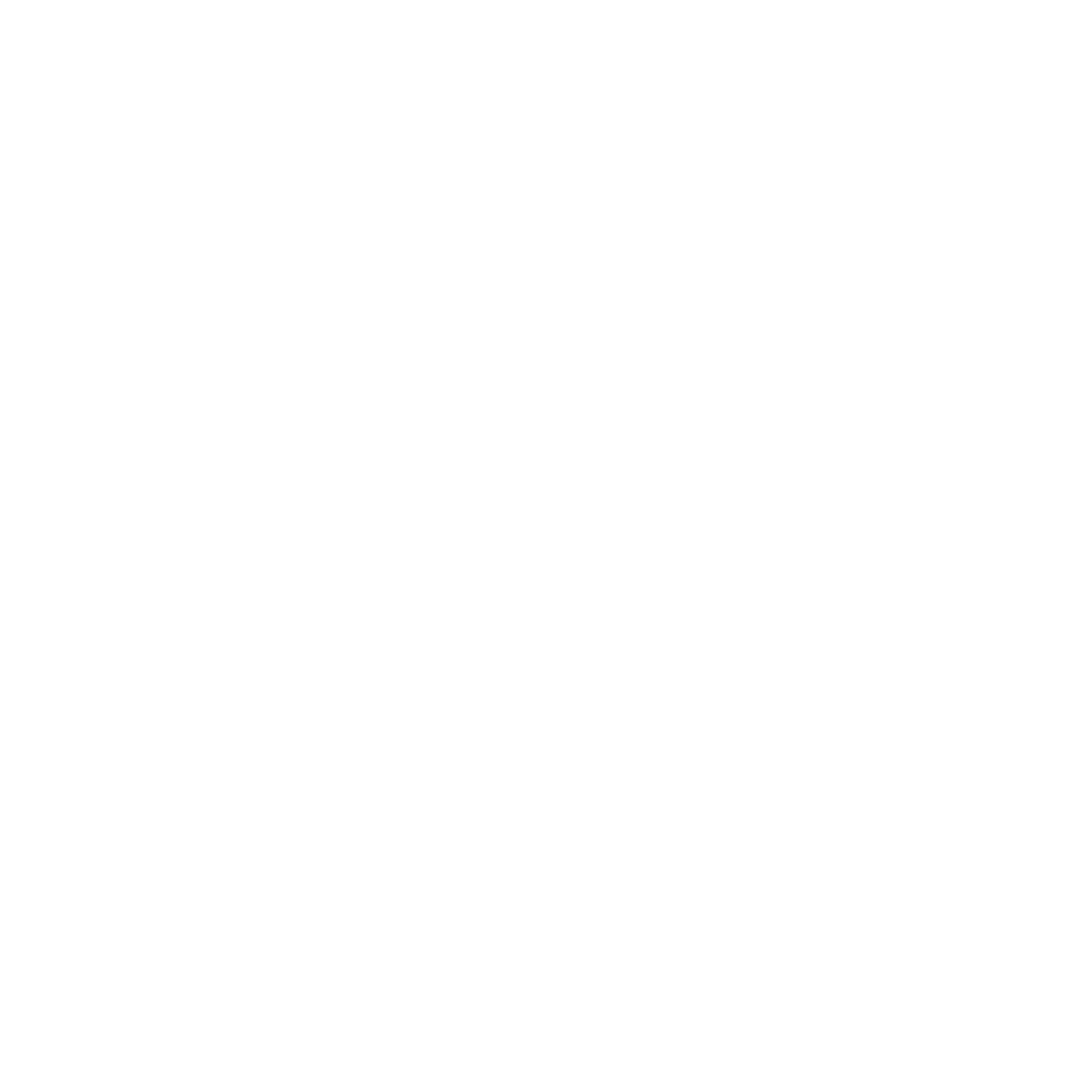 Developing a new 
‘Kingston Joint Local Health and Wellbeing Strategy 
2025-2028’
VCSE forum 
26 June 2024
The Kingston Health and Care Plan 2022-2024: 
(Kingston’s Health and Wellbeing Strategy 22-24)


Start Well, Live Well and Age Well - with golden threads on obesity, carers, inequalities and mental wellbeing
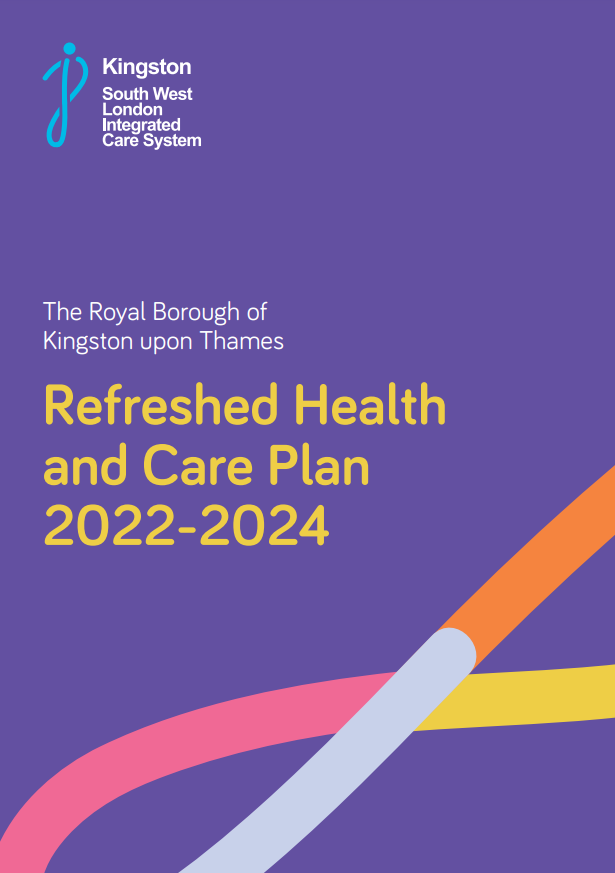 Start Well, Live Well and Age Well 2022-24: much work, some examples, but more to do
Children’s Centres offer groups for parents and carers to support children’s mental health 
Children’s Centres achieved Level 3 UNICEF Baby Friendly
Increased free physical activity offers outside school hours (e.g. Junior Park Run, OurParks, Ten Project, tennis, street tag)
Increased NHS Health Checks + four new pharmacies delivering checks
Core20 Connectors provide health promotion/prevention advice and mini health checks in target areas of deprivation
Developed Kingston’s Black, Asian and Minority Ethnic (BAME) Mental Health Partnership which meets monthly
Implemented ‘PAC’ (Proactive Anticipatory Care Model) model to proactively support people with complex health and care needs
Mental Health Awareness and MHFA training is being delivered to professionals and the community
Developed three community hubs to provide space for activities and inspire grassroots community projects
Launched 2022-27 All Age Kingston Carer Strategy in Autumn 2022 
Enhanced local offer to tackle food insecurity with the Good Food Group, including cooking courses
What is a ‘Joint Local Health and Wellbeing Strategy?’ (JLHWS)
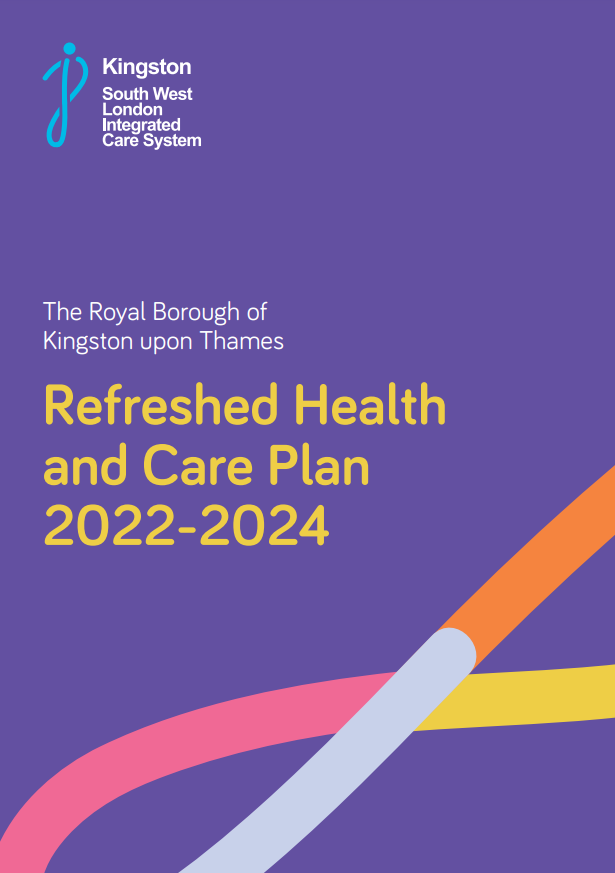 A strategy for meeting the needs identified in Joint Strategic Needs Assessments (JSNAs) 
Who must produce the strategy? Health and Wellbeing Boards (HWB)  
they are unique to each local area (no mandated standard format)
Must take into account certain NHS strategies 
Should set a small number of key strategic priorities for action, that will make a real impact on people’s lives. 
See: https://assets.publishing.service.gov.uk/media/6304e6fdd3bf7f3664b65b35/Statutory-Guidance-on-Joint-Strategic-Needs-Assessments-and-Joint-Health-and-Wellbeing-Strategies-March-2013.pdf for guidance and August 2022 update paragraph
Kingston’s current ‘Joint Health and Wellbeing Strategy’ is known as the Health and Care Plan - and a new one is now needed
[Speaker Notes: The strategies that the JLHWS should consider include: integrated care strategy , In preparing JLHWSs, HWBs must have regard to the Secretary of State’s mandate to the NHS Commissioning Board which sets out the Government’s priorities for the NHS.]
Why is doing a new JLHWS important?
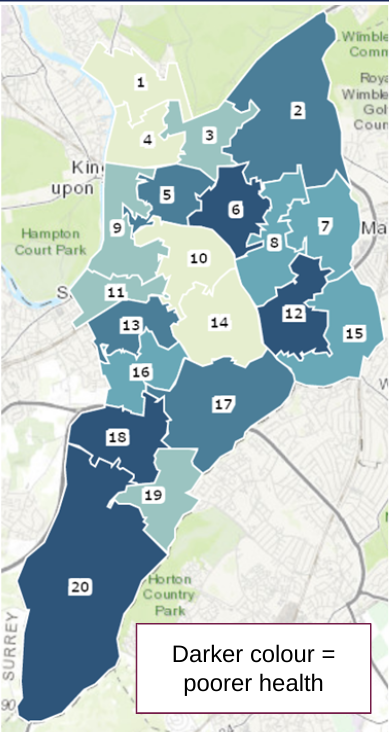 They are a ‘must do’ for Health and Wellbeing Boards
They should inform local planning and commissioning
They have the potential to bring key partners together to address and solve local issues
They should reduce health inequalities
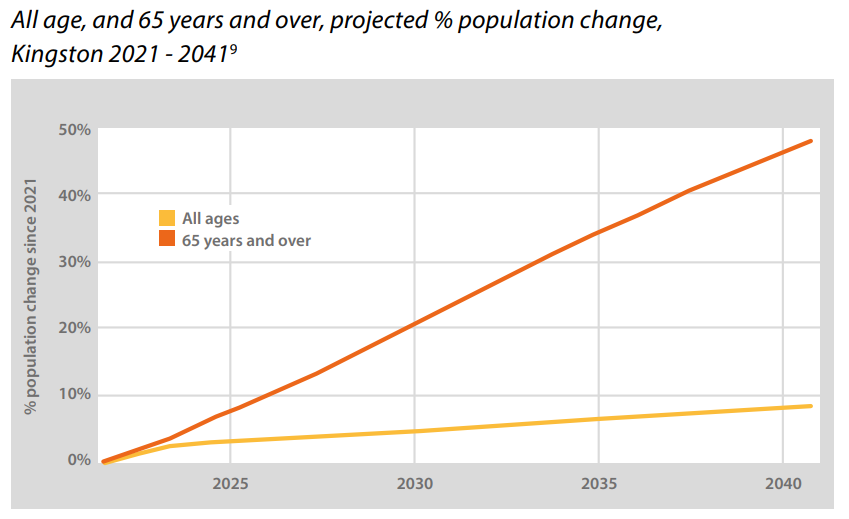 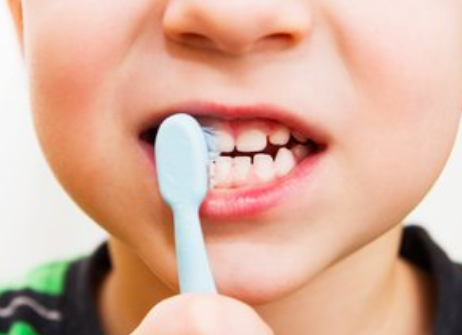 General Health, poor or very poor health - self rating, 2021 Census
[Speaker Notes: What the JLHWS will look like is not yet determined but they will need to consider the local Kingston situation - for example: (shown here) the changing demographics - and ageing peoplation, the differences in health within the borough (showen here how people rated their health in the 2021 census - dark areas have higher levels of poor health), and local data eg that dental careies are the number one reason for children being admitted to hospital in Kingston]
Next steps for developing the JLHWS?
The HWB is responsible for preparing the JLWHS - a proposal is being considered by the Kingston HWB on the 27th June 2024 on a way to produce the new Kingston strategy and to agree which period it should cover
Preparation of the new strategy should consider the latest JSNA (and other documents). 
Kingston’s JSNA was published at the end of 2023 and can be found here: https://data.kingston.gov.uk/jsna/
The Voluntary Sector is a key partner in delivering the ambitions of the JLHWS 
We welcome voluntary sector input:
Through representation on the Health and Wellbeing Board
Through any consultation that will take place
Relevant data and insight